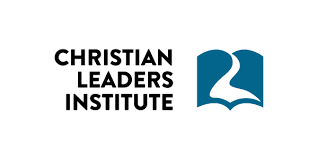 ACCT 2020 – Fundamentals of Accounting 1
Unit 2Employment opportunities in Accounting
Employment opportunities in Accounting
These include public accounting, management (industrial) accounting, governmental or other not-for-profit accounting, and higher education. The demand for accountants will likely increase dramatically in the future. This increase is greater than for any other profession. You may want to consider accounting as a career.
Employment opportunities in Accounting
Public accounting firms offer professional accounting and related services for a fee to companies, other organizations, and individuals. An accountant may become a Certified Public Accountant (CPA) by passing an examination prepared and graded by the American Institute of Certified Public Accountants (AICPA). The exam is administered by computer. In addition to passing the exam, CPA candidates must meet other requirements, which include obtaining a state license.
Employment opportunities in Accounting
These requirements vary by state. A number of states require a CPA candidate to have completed specific accounting courses and earned a certain number of college credits (five years of study in many states); worked a certain number of years in public accounting, industry, or government; and lived in that state a certain length of time before taking the CPA examination. As of the year 2000, five years of course work were required to become a member of the AICPA.
Employment opportunities in Accounting
After a candidate passes the CPA examination, some states (called one-tier states) insist that the candidate meet all requirements before the state grants the CPA certificate and license to practice. Other states (called two-tier states) issue the CPA certificate immediately after the candidate passes the exam.
Employment opportunities in Accounting
However, these states issue the license to practice only after all other requirements have been met. CPAs who want to renew their licenses to practice must stay current through continuing professional education programs and must prove that they have done so. No one can claim to be a CPA and offer the services normally provided by a CPA unless that person holds an active license to practice.
Employment opportunities in Accounting
The public accounting profession in the United States consists of the Big-Four international CPA firms, several national firms, many regional firms, and numerous local firms. The Big-Four firms include Deloitte & Touche, Ernst & Young, KPMG, and Pricewaterhouse Coopers. At all levels, these public accounting firms provide auditing, tax, and, for nonaudit clients, management advisory (or consulting) services.
Employment opportunities in Accounting
Auditing A business seeking a loan or attempting to have its securities traded on a stock exchange usually must provide financial statements to support its request. Users of a company's financial statements are more confident that the company is presenting its statements fairly when a CPA has audited the statements.
Employment opportunities in Accounting
For this reason, companies hire CPA firms to conduct examinations (independent audits) of their accounting and related records. Independent auditors of the CPA firm check some of the company's records by contacting external sources. For example, the accountant may contact a bank to verify the cash balances of the client.
Employment opportunities in Accounting
After completing a company audit, independent auditors give an independent auditor's opinion or report. (For an example of an auditor's opinion, see The Limited, Inc. annual report in the Annual report appendix at the end of the text.) This report states whether the company's financial statements fairly (equitably) report the economic performance and financial condition of the business.